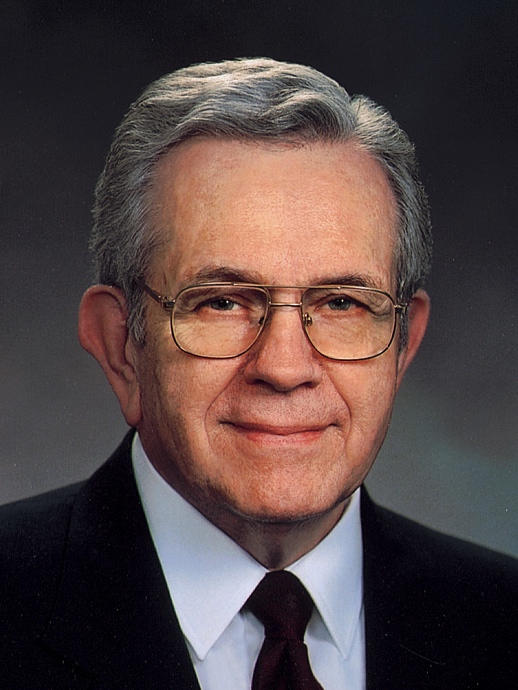 “We had no change of clothing during the six-day trip. It was very hot. . . . Smoke and cinders from the engine made it very uncomfortable. There was no way to bathe or wash our uniforms. We rolled into Los Angeles one morning. . . . “We thought first of food.
Boyd K. Packer
“Washed Clean,” Ensign, May 1997, 9
1 of 3
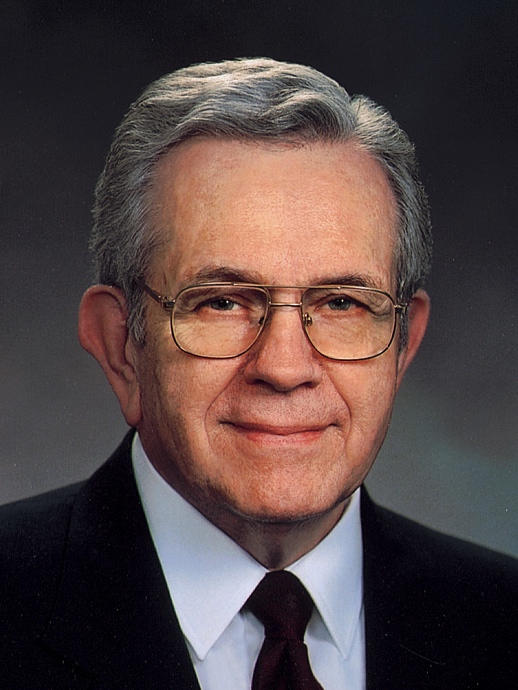 The 10 of us in our crew pooled our money and headed for the best restaurant we could find. “It was crowded, and so we joined a long line waiting to be seated. I was first, just behind some well-dressed women. Even without turning around, the stately woman in front of me soon became aware that we were there.
Boyd K. Packer
“Washed Clean,” Ensign, May 1997, 9
2 of 3
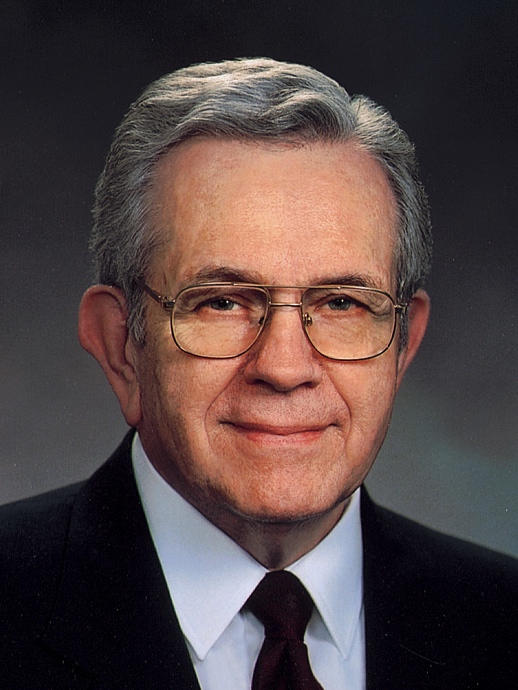 “She turned and looked at us. Then she turned and looked me over from head to toe. There I stood in that sweaty, dirty, sooty, wrinkled uniform. She said in a tone of disgust, ‘My, what untidy men!’ All eyes turned to us. “No doubt she wished we were not there; I shared her wish. I felt as dirty as I was, uncomfortable, and ashamed.”
Boyd K. Packer
“Washed Clean,” Ensign, May 1997, 9
3 of 3
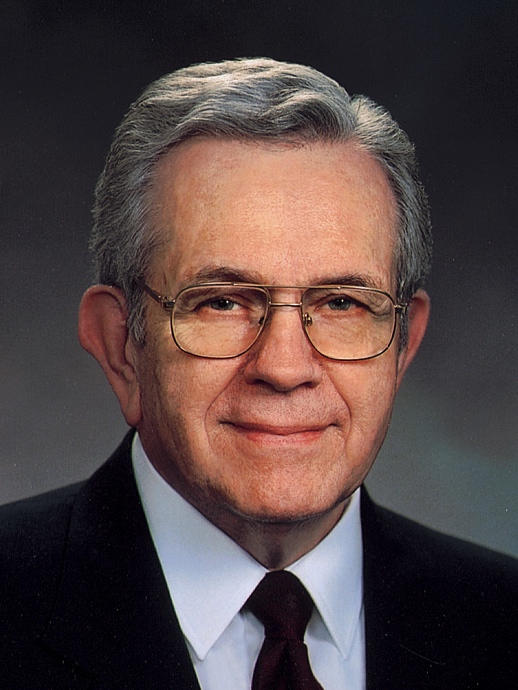 “When I began a serious study of the scriptures, I noticed references to being spiritually clean. One verse says, ‘Ye would be more miserable to dwell with a holy and just God, under a consciousness of your filthiness before him, than ye would to dwell with the damned souls in hell’ [Mormon 9:4].
Boyd K. Packer
“Washed Clean,” Ensign, May 1997, 9
1 of 2
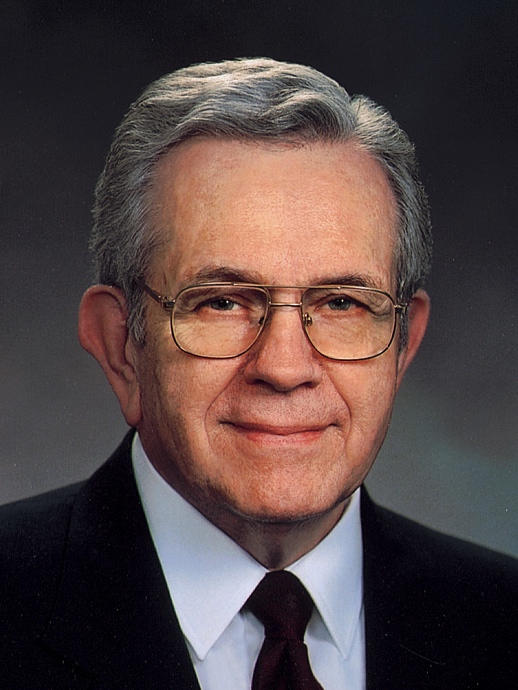 “I could understand that. I remembered how I felt that day in Los Angeles. I reasoned that to be spiritually unclean would bring shame and humiliation immeasurably more intense than I felt then.”
Boyd K. Packer
“Washed Clean,” Ensign, May 1997, 9
2 of 2